USBメモリー(OTGスライドタイプ)
U3790
スマートなスライド式デザインで、OTG機能を備えたUSBメモリー。
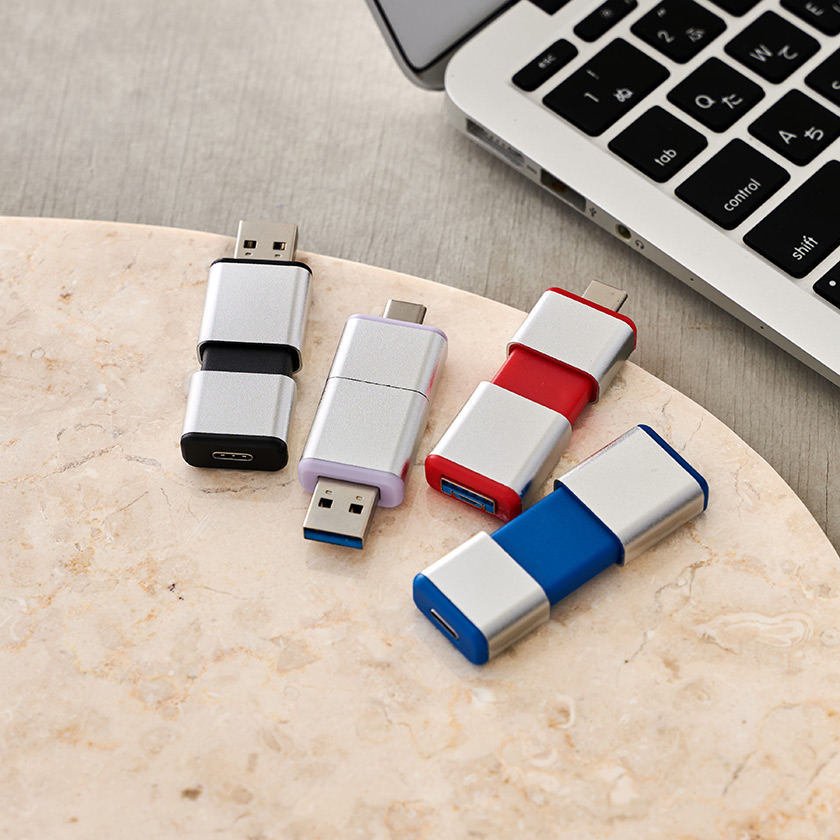 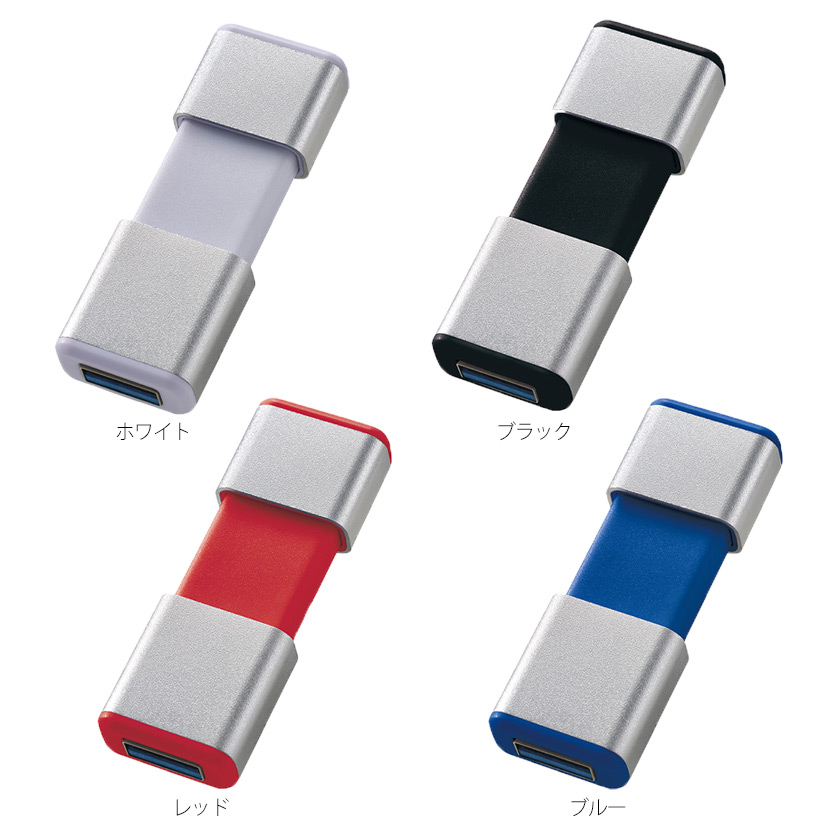 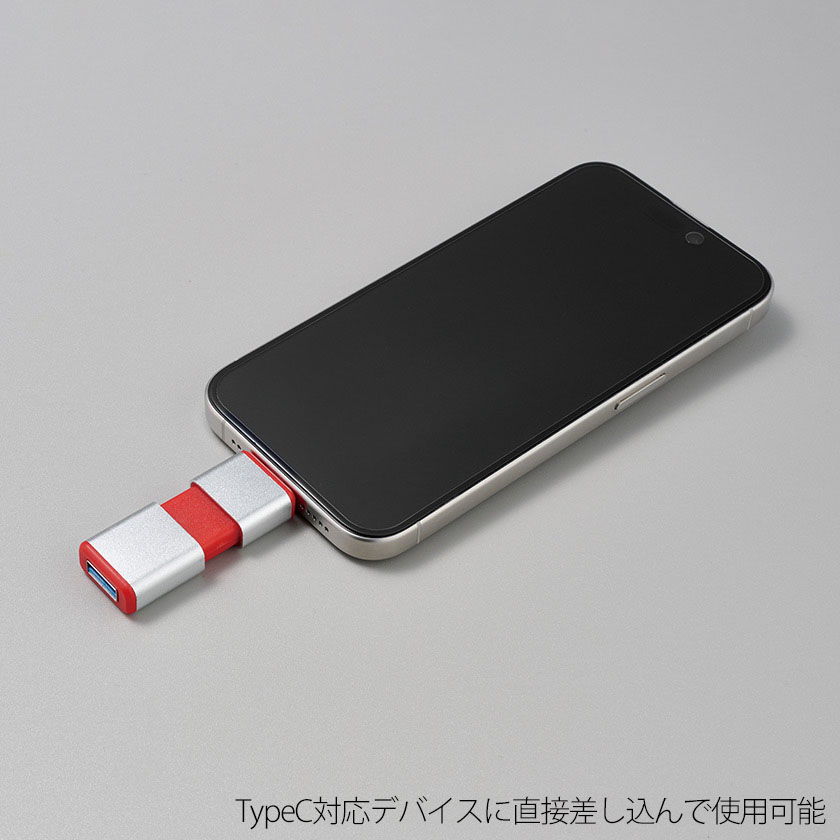 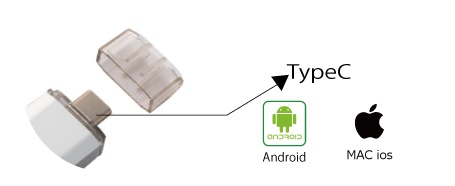 ・名入れ
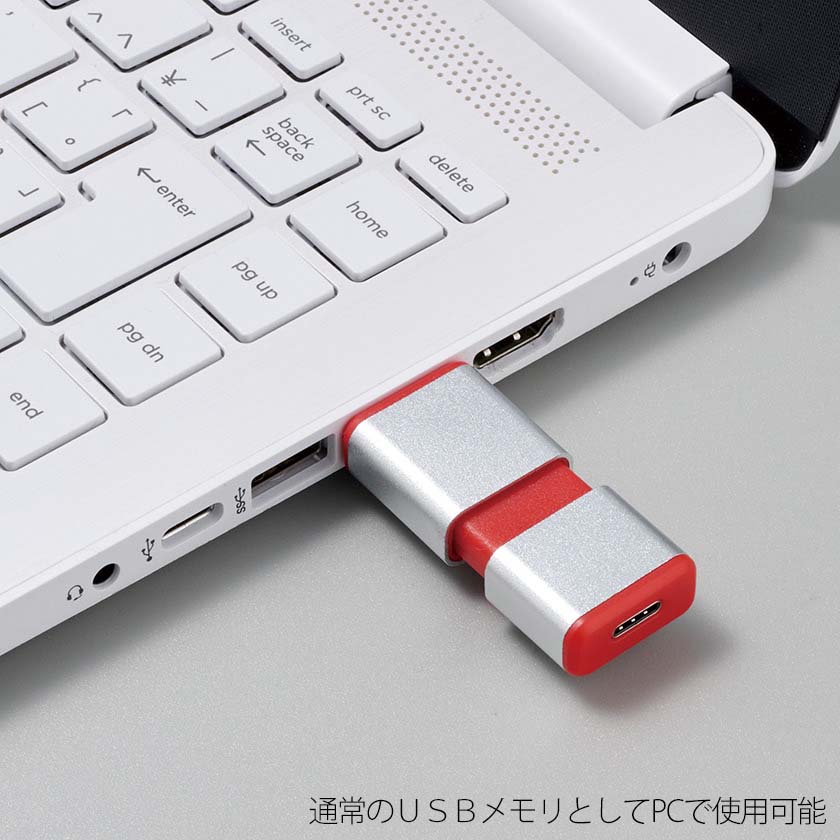 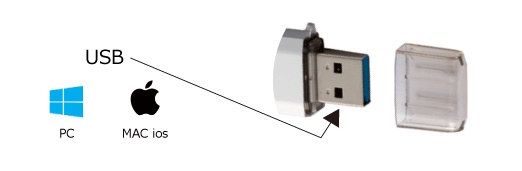 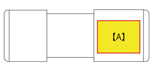 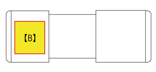 ［A］W17×H13㎜
［B］W12×H13㎜
■商品サイズ:58×21×10㎜

■材質:ABS

■容量:4・8・16・32・64GB

■白箱サイズ(入):110×75×19㎜

■備考:100個から受注対応商品/スライドタイプ
■機能:TypeA+TypeC

■カラー:ホワイト・ブラック・レッド・ブルー・
本体カラーは4色から
お選びいただけます。
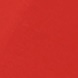 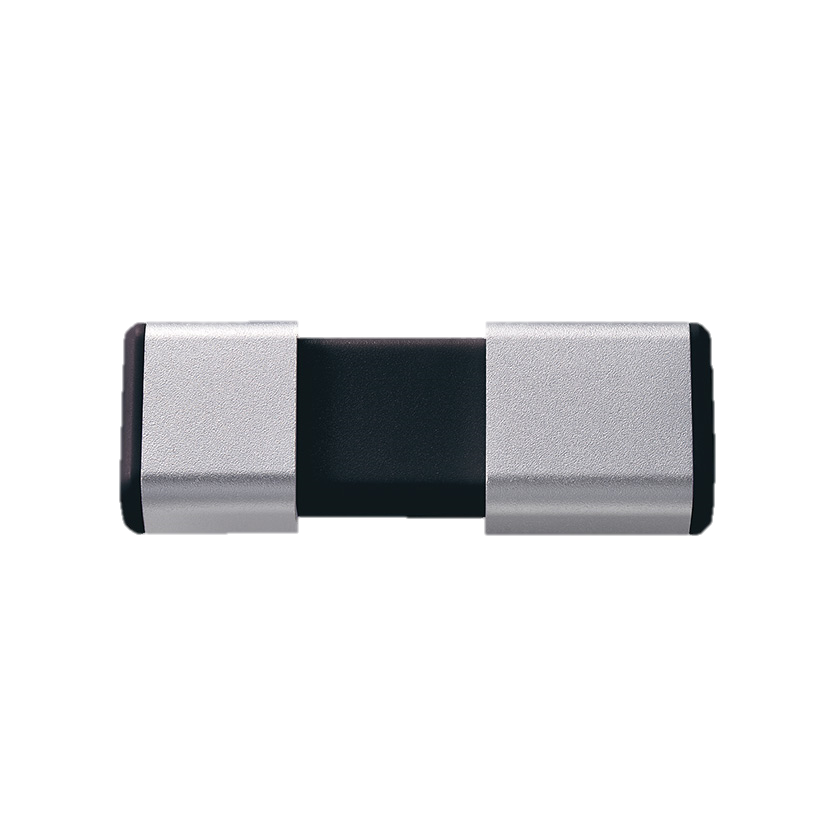 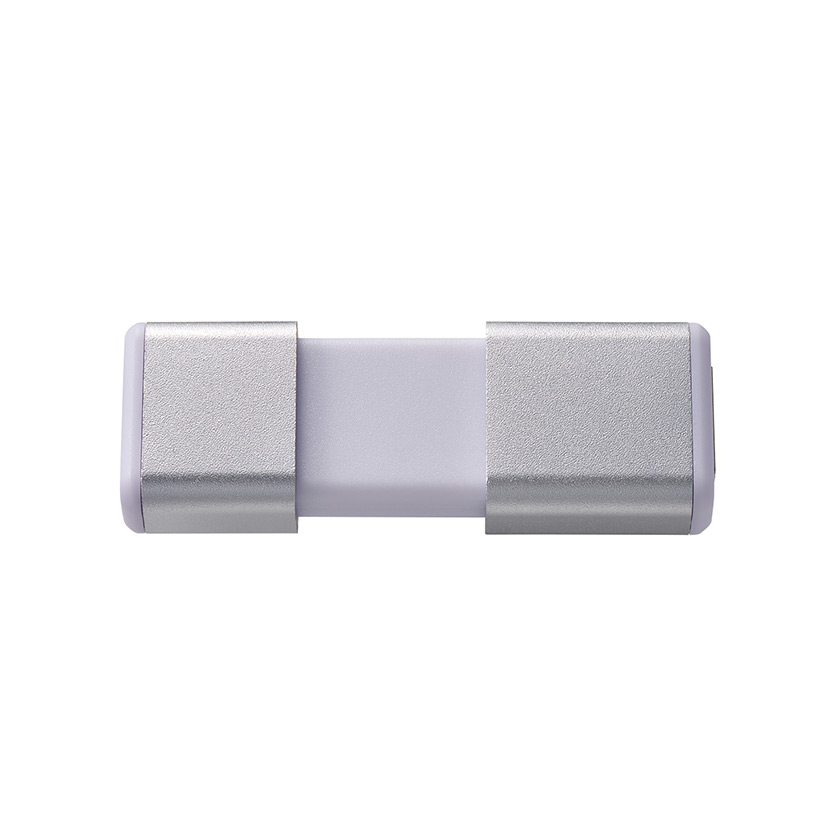 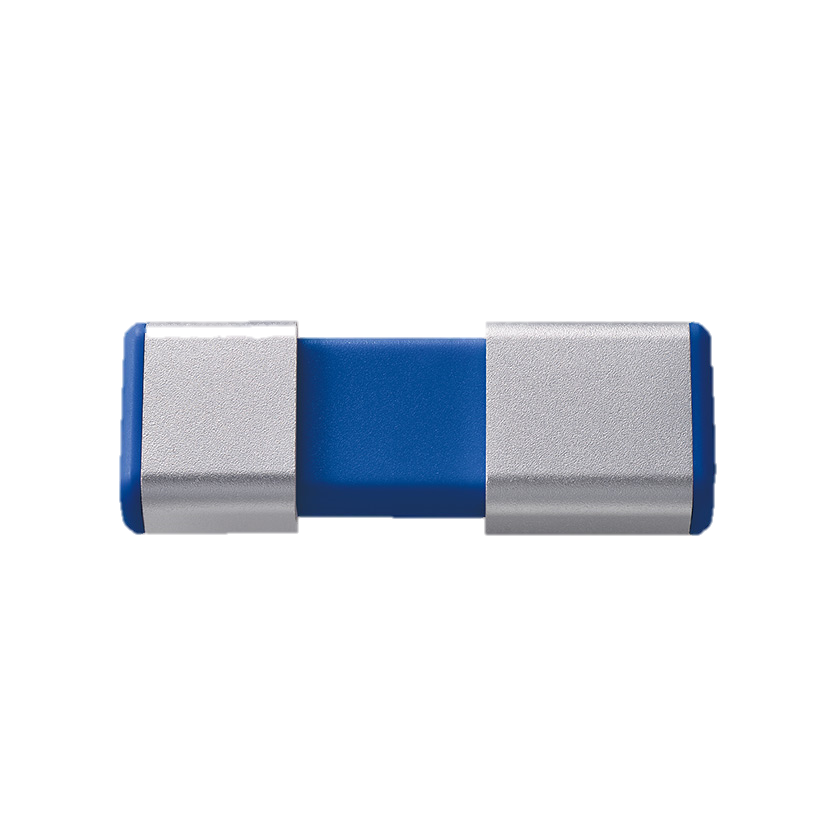 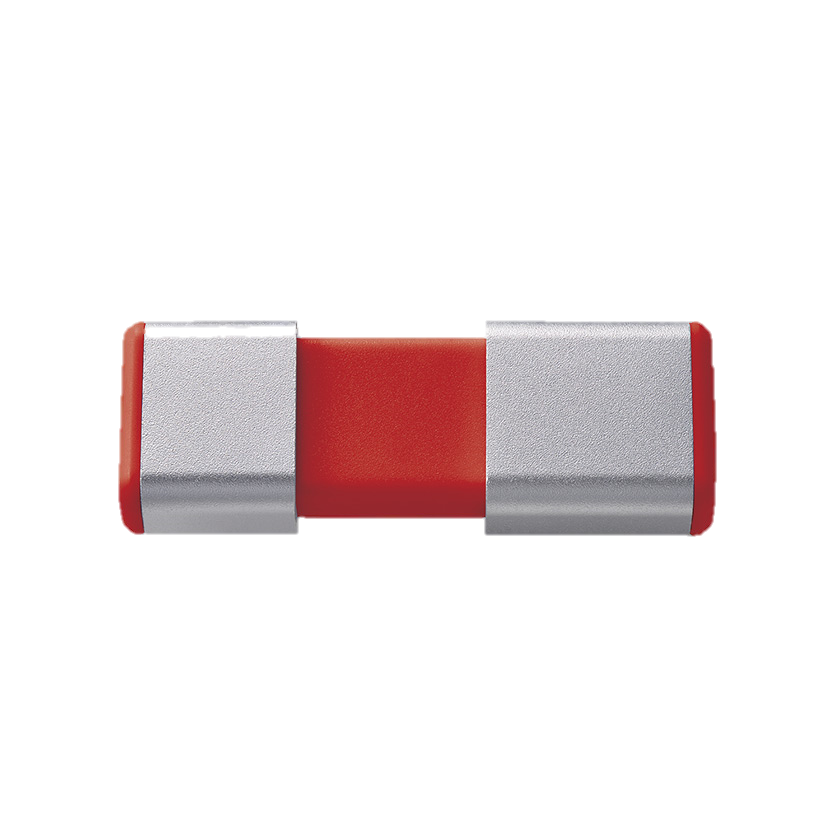